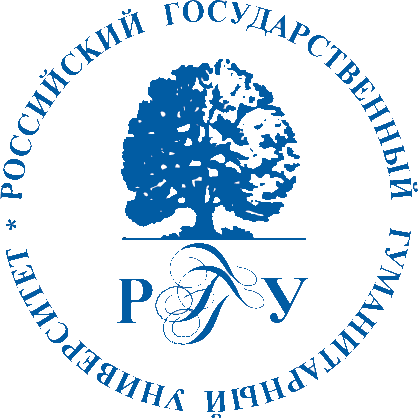 ИНСТИТУТ МАССМЕДИА
Российского государственного гуманитарного университета
ИНСТИТУТ МАССМЕДИА
Факультет журналистики
Кафедра журналистики
Кафедра телевизионных, радио и интернет-технологий
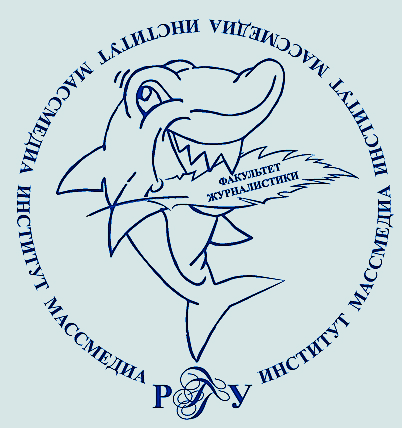 Кафедра литературной критики
Кафедра медиаречи
Учебно-научный центр экономики и социологии медиарынка
Направление подготовки 
«ЖУРНАЛИСТИКА»
Магистерская программа «Современная медиапублицистика»
ФОРМЫ ОБУЧЕНИЯ:   очная; заочная
СРОК ОБУЧЕНИЯ:   2 года; 2,5 года
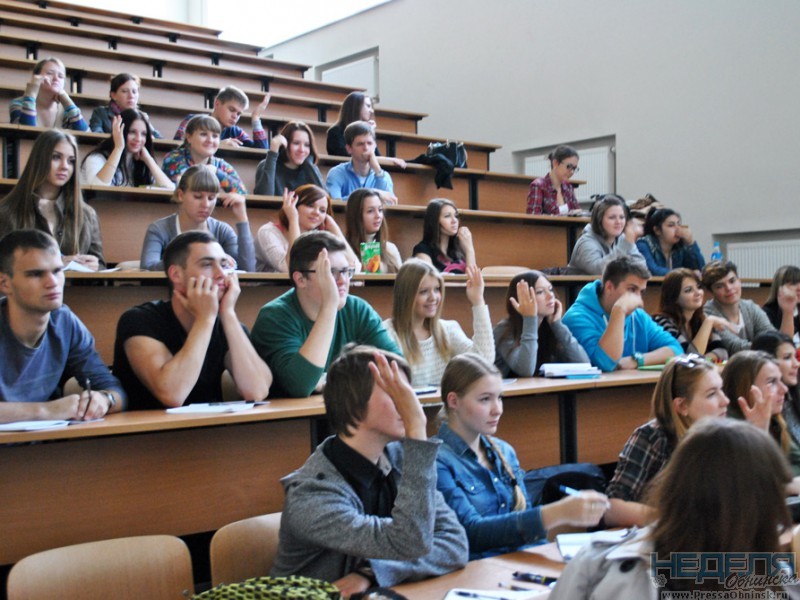 ПРИЕМНАЯ КАМПАНИЯ 2017
ОЧНАЯ ФОРМА 
Бюджетные  места: 10
Контрактная основа: 30
ЗАОЧНАЯ ФОРМА 
Бюджетные  места: 10
Контрактная основа: 30
Магистерская программа«СОВРЕМЕННАЯ МЕДИАПУБЛИЦИСТИКА»
Руководитель 
магистерской программы
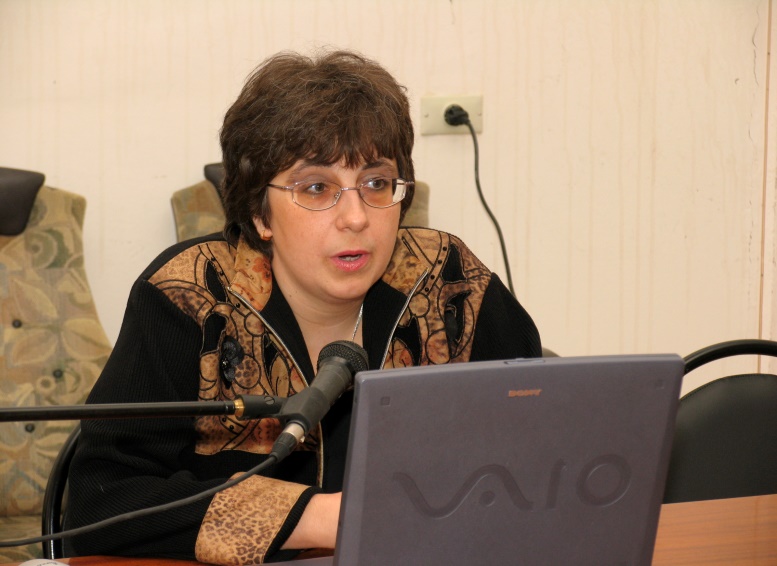 Профессор кафедры литературной критики, 
доктор исторических наук
 Оксана Ивановна Киянская
Профессиональные интересы: история и культура России, культурно-просветительская тематика в СМИ, современная публицистика, медиапублицистика и литературная критика.
Наши преподаватели
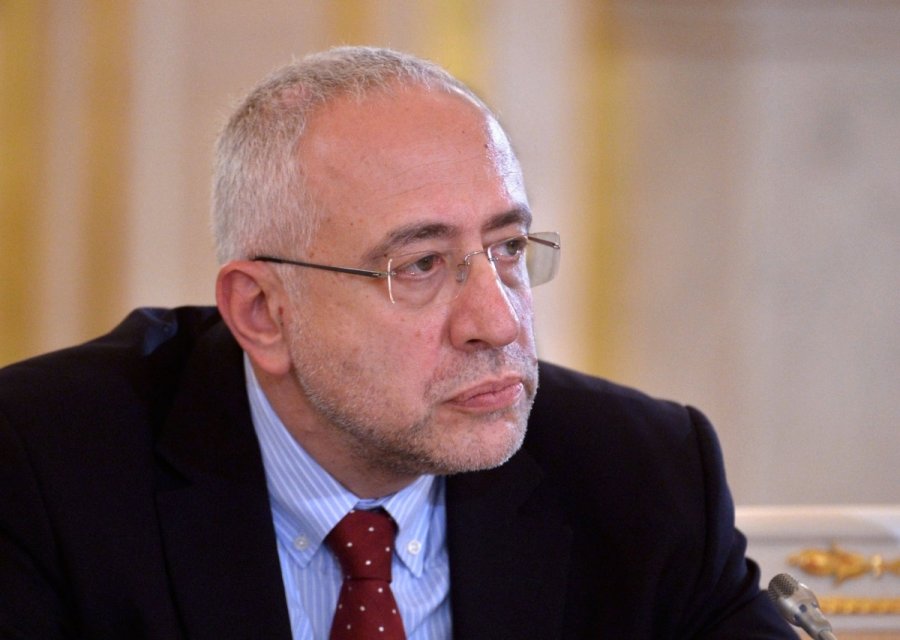 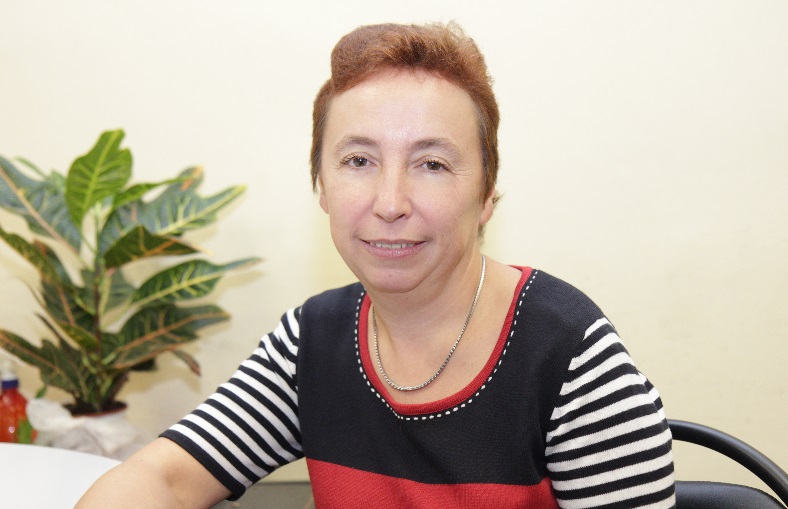 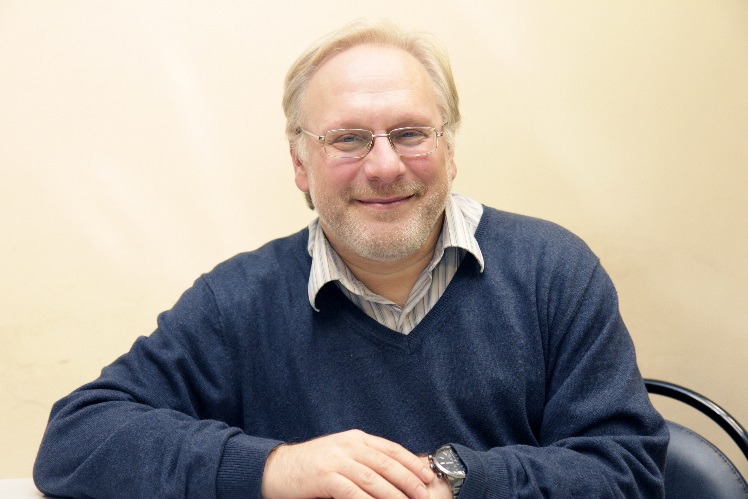 Николай Сванидзе
Евгения Басовская
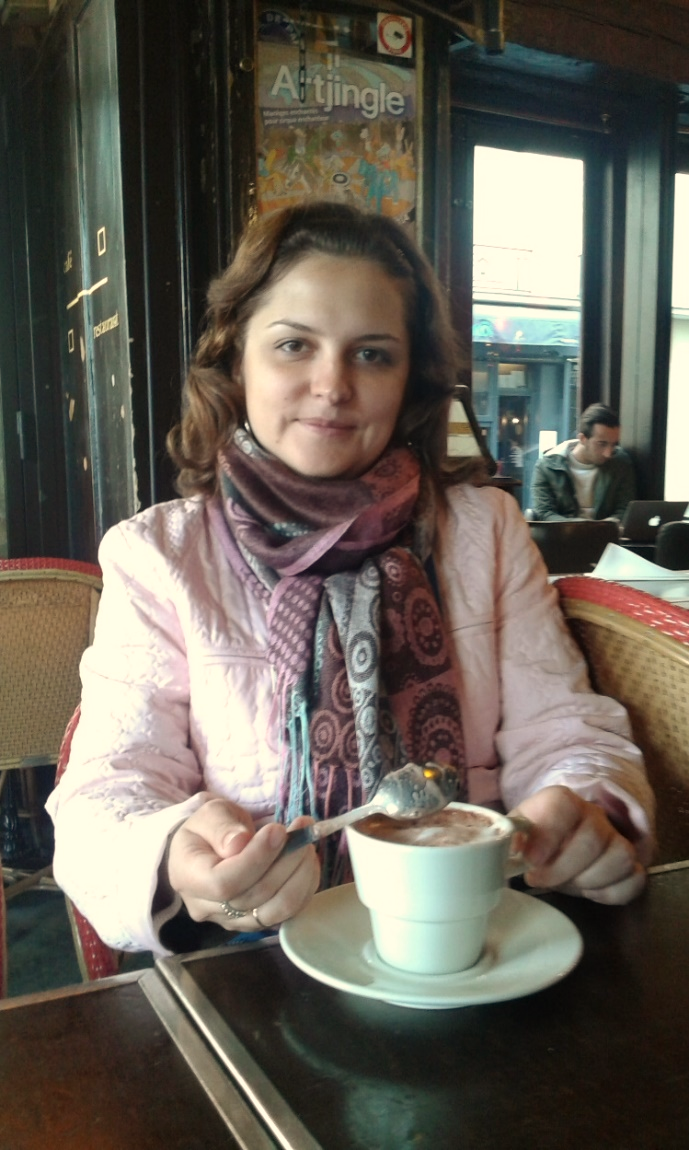 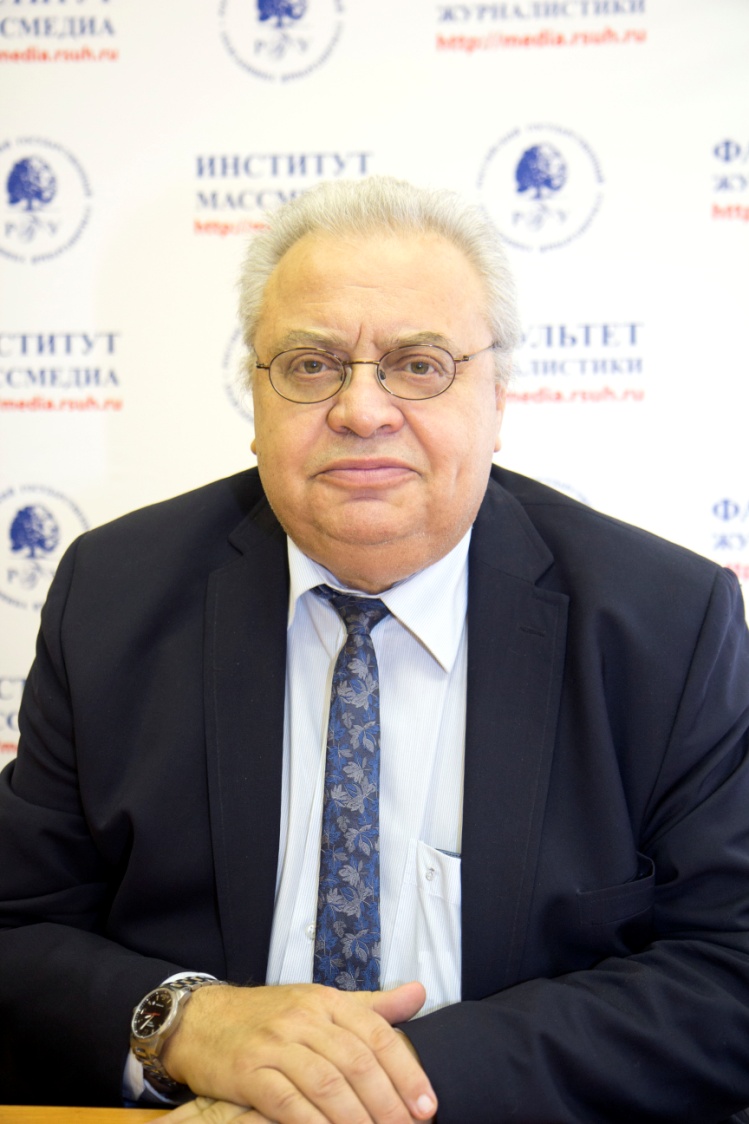 Михаил Одесский
Анастасия Готовцева
Александр Парканский
Мастер-классы ведущих журналистов
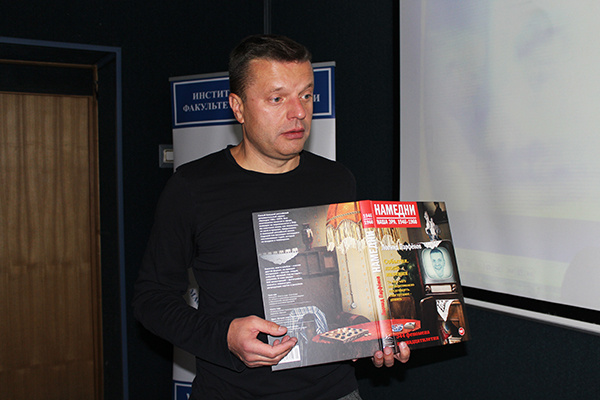 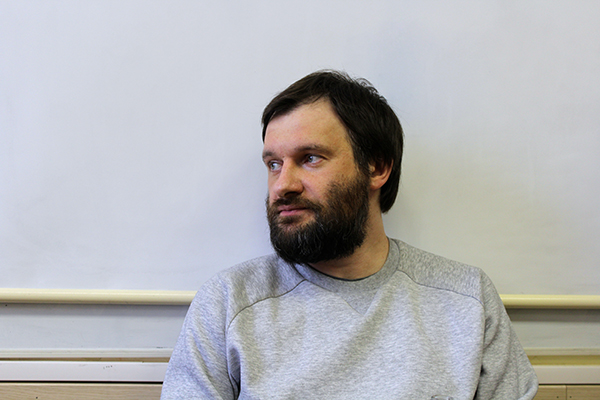 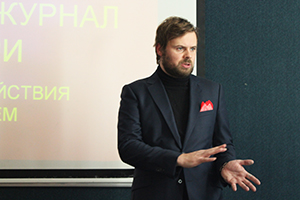 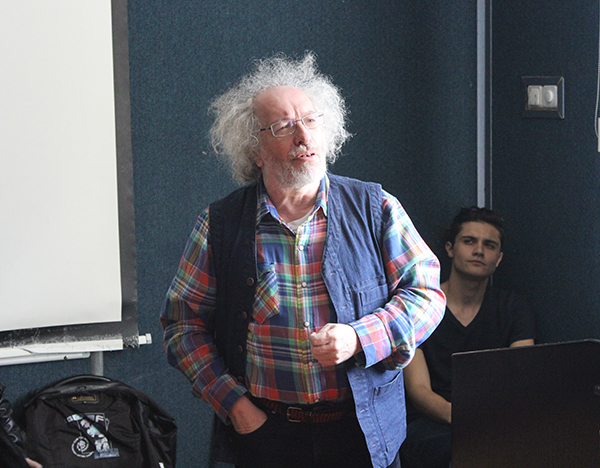 Магистерская программа«СОВРЕМЕННАЯ МЕДИАПУБЛИЦИСТИКА»
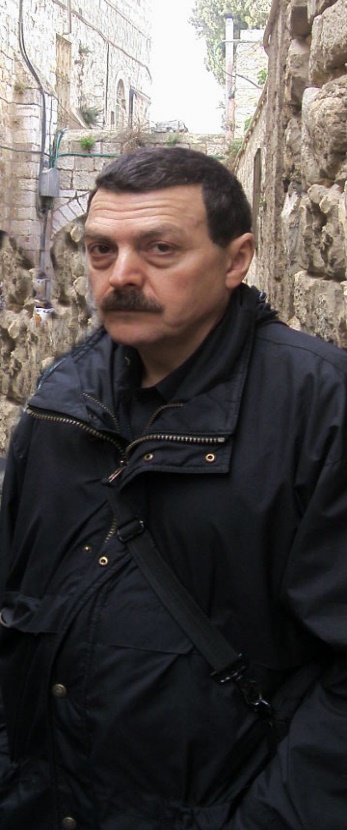 ПРЕИМУЩЕСТВА ПРОГРАММЫ:
Углубленное изучение актуальных 
  проблем современной журналистики 
Углубленная историко-культурная подготовка
Преподаватели – как действующие практики СМИ, так и ведущие современные ученые 
Мастер-классы известных журналистов
Международные стажировки
Давид Фельдман
Магистерская программа«СОВРЕМЕННАЯ МЕДИАПУБЛИЦИСТИКА»
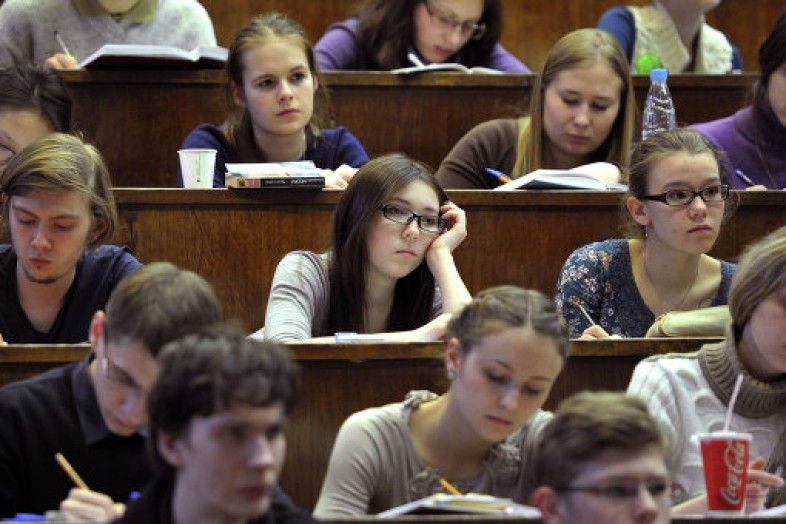 БАЗОВАЯ ЧАСТЬ
Современные теории массовой коммуникации
Современные медиасистемы
Журналистика как социокультурный феномен
Современный медиатекст
Деонтология журналистики
Актуальные проблемы теории и
    технологии журналистики
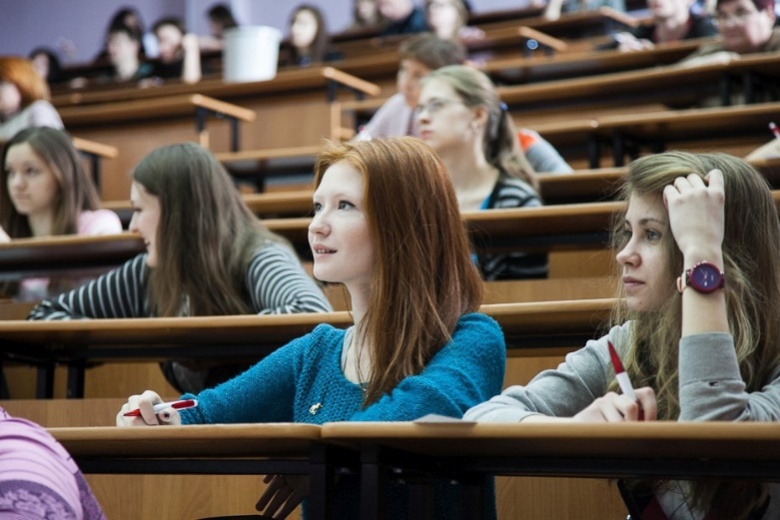 Магистерская программа«СОВРЕМЕННАЯ МЕДИАПУБЛИЦИСТИКА»
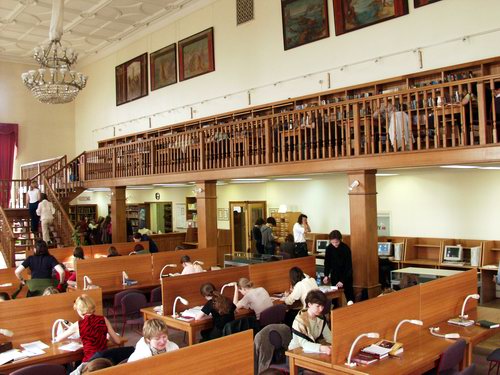 ВАРИАТИВНАЯ ЧАСТЬ
История отечественной повседневности
История отечественной публицистики 
 Популяризация науки в СМИ
 Медиапублицистика в современных СМИ
Драма и медиапублицистика
Медиапублицистика на иностранных языках
ПРОИЗВОДСТВЕННАЯ ПРАКТИКА
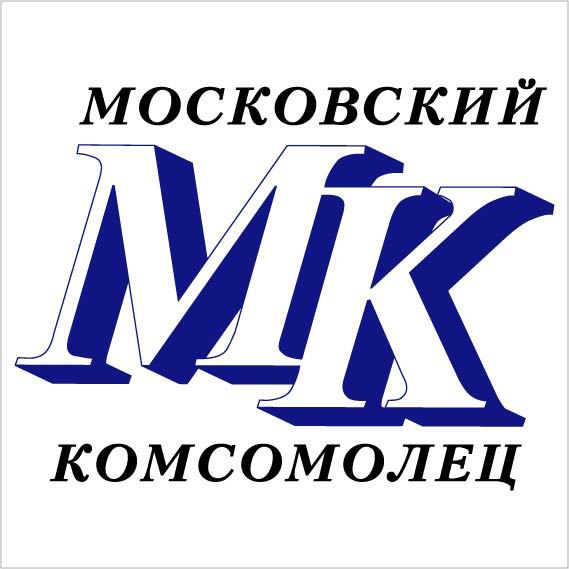 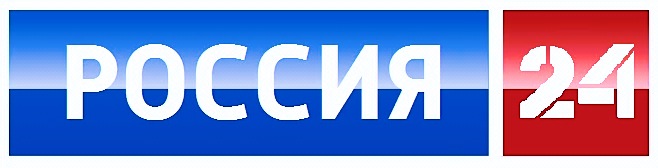 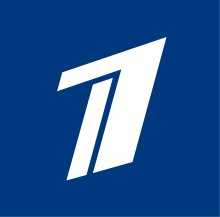 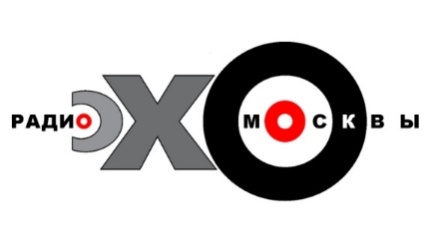 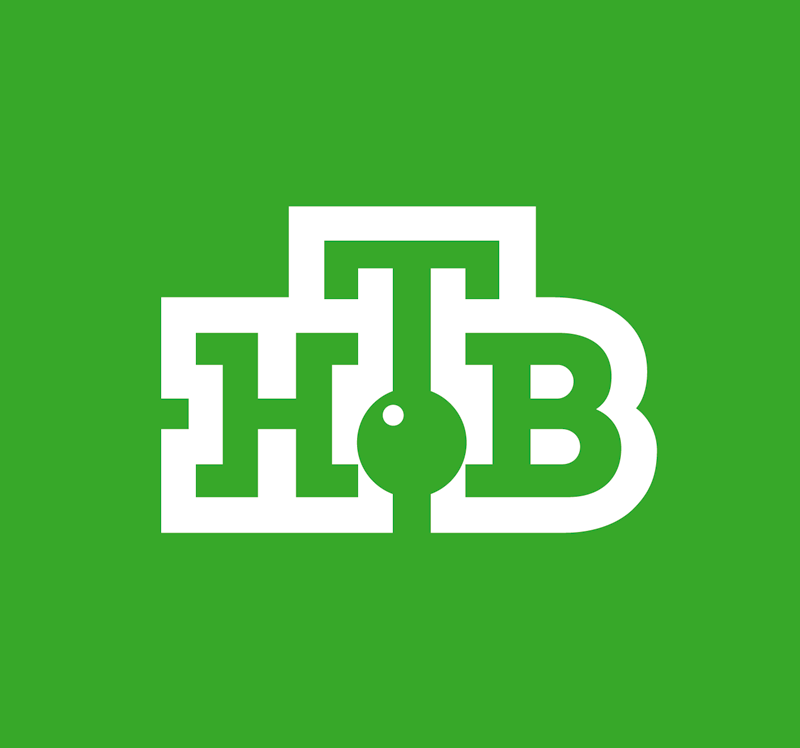 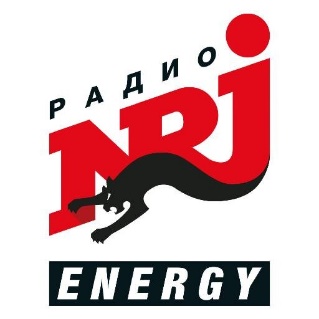 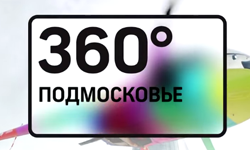 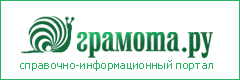 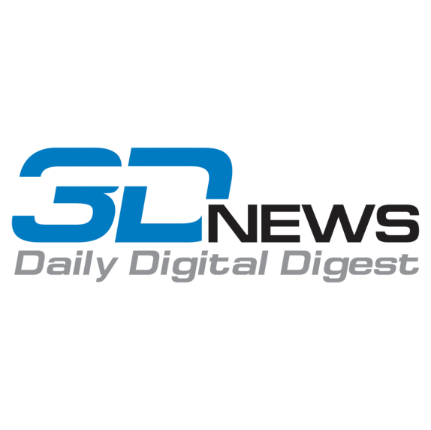 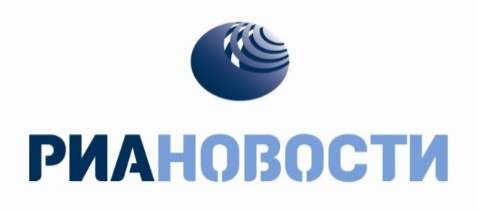 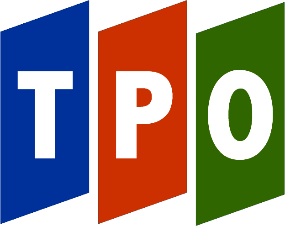 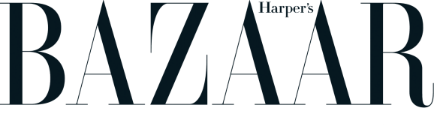 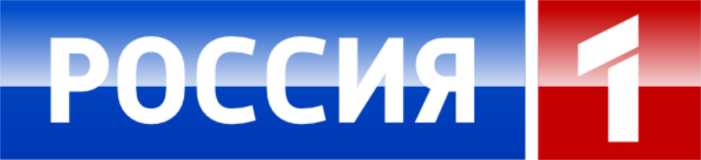 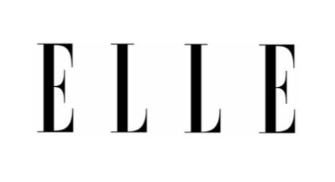 Магистерская программа«СОВРЕМЕННАЯ МЕДИАПУБЛИЦИСТИКА»
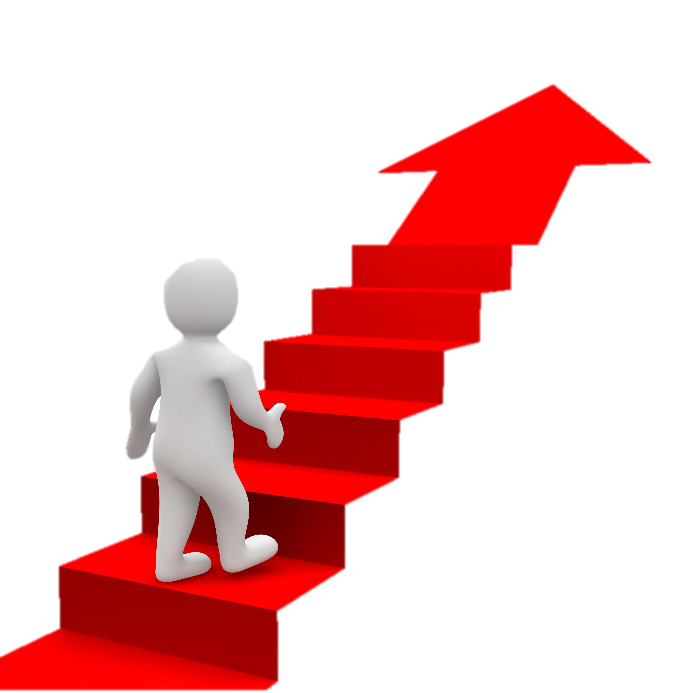 НАШИ ВЫПУСКНИКИ ВОСТРЕБОВАНЫ:
Как практикующие журналисты – в  современных СМИ, занимающихся, в частности, проблемами истории и культуры России и мира
Как литературные критики 
Как литературные редакторы 
 Как профессиональные преподаватели гуманитарных дисциплин
Как исследователи современных медиа
ВСТУПИТЕЛЬНОЕ ИСПЫТАНИЕ
ЖУРНАЛИСТИКА    ≥   30 баллов
Устный экзамен
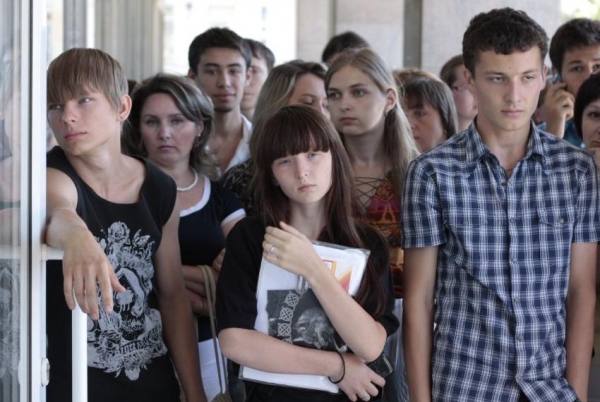 Программа вступительного испытания на сайте факультета журналистики:

http://www.rsuh.ru/media/master/the-program-international-journalism.php?clear_cache=Y
Этапы работы приемной комиссии на сайте:
http://www.rsuh.ru/applicant/admissions-2017/
ДОКУМЕНТЫ ДЛЯ ПРИЕМНОЙ КОМИССИИ
1.  КОПИЯ ПАСПОРТА 2.  ОРИГИНАЛ  ИЛИ  КОПИЯ ДОКУМЕНТА ОБ ОБРАЗОВАНИИ3.  4 ФОТОГРАФИИ4.  ДОКУМЕНТЫ ОБ ИНДИВИДУАЛЬНЫХ ДОСТИЖЕНИЯХ 5.   ЗАЯВЛЕНИЕ (можно заполнить в приемной комиссии)
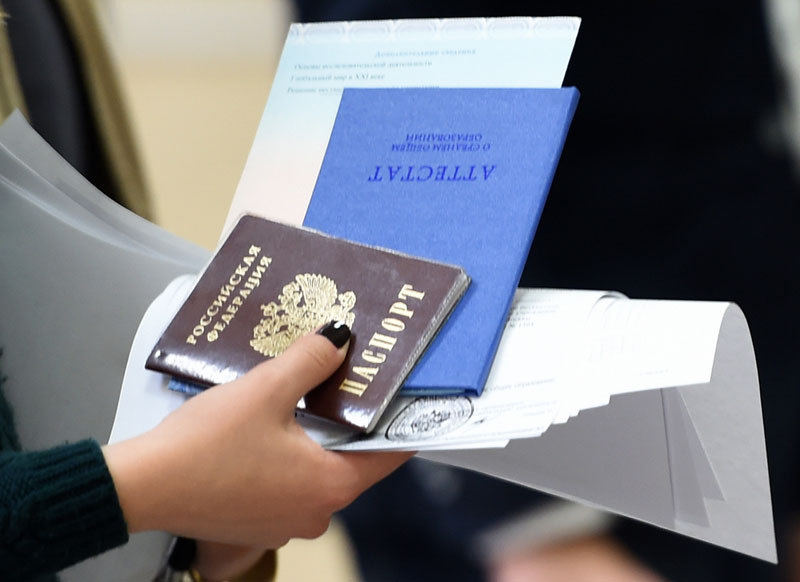 Этапы работы приемной комиссии на сайте:
http://www.rsuh.ru/applicant/admissions-2017/
УЧЕТ ИНДИВИДУАЛЬНЫХ ДОСТИЖЕНИЙ
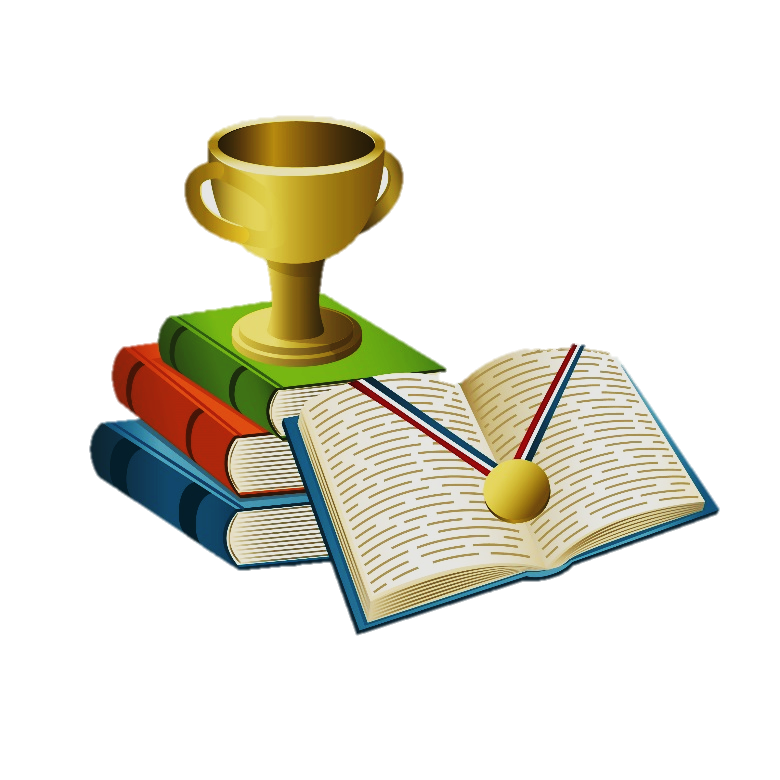 1. Победители всероссийского этапа Всероссийских студенческих олимпиад (далее – ВСО) приравниваются к лицам, набравшим максимальное количество баллов (100 баллов) на вступительном испытании по предмету магистерской подготовки, при условии соответствия профиля ВСО направлению подготовки магистратуры и (или) профилю магистерской программы
2. При приеме на обучение по программам магистратуры поступающему могут быть начислены баллы за следующие индивидуальные достижения:
– наличие диплома о высшем образовании с отличием – 10 баллов;
– наличие научной публикации по выбранному направлению подготовки – 2 балла (за одну публикацию по выбору поступающего);
– наличие диплома призера заключительного этапа ВСО (при условии соответствия профиля ВСО направлению подготовки магистратуры) – 2 балла.
НАШИ КОНТАКТЫ
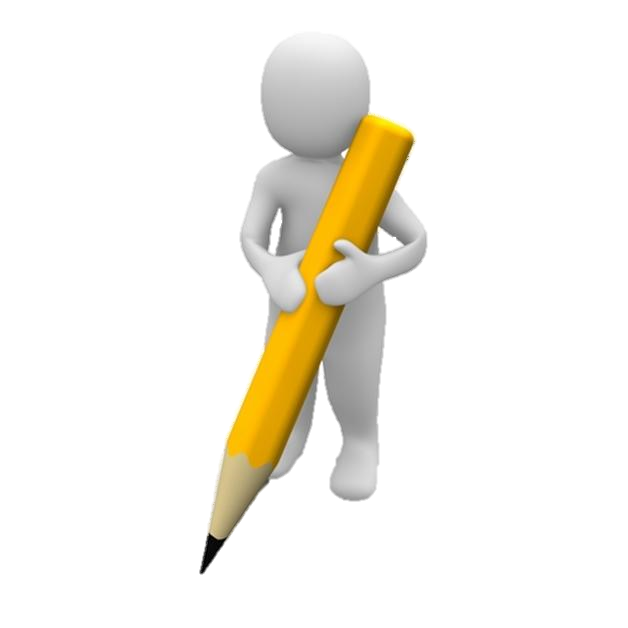 Приемная комиссия РГГУ:тел 499 973 40 16 massmediarggu@bk.ru
Факультет журналистики РГГУ:тел. 495 250 68 01
www.media.rsuh.ru
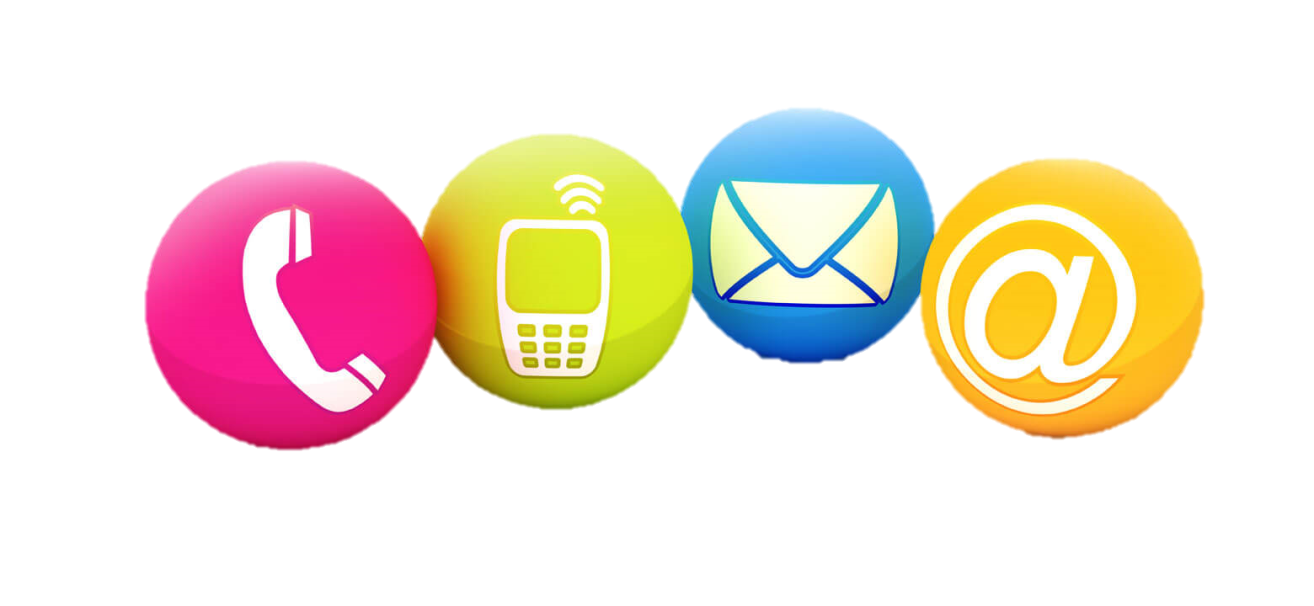 ФАКУЛЬТЕТ ЖУРНАЛИСТИКИ
В СОЦИАЛЬНЫХ СЕТЯХ
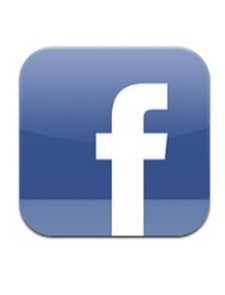 www.facebook.com/media.rsuh.ru
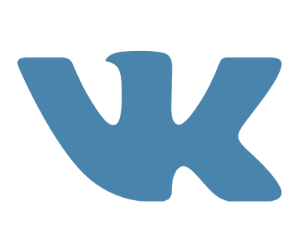 vk.com/club134704694
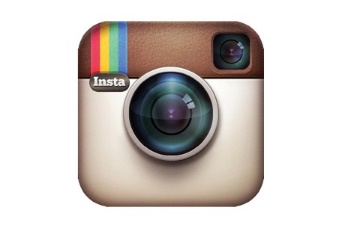 www.instagram.com/media.rsuh
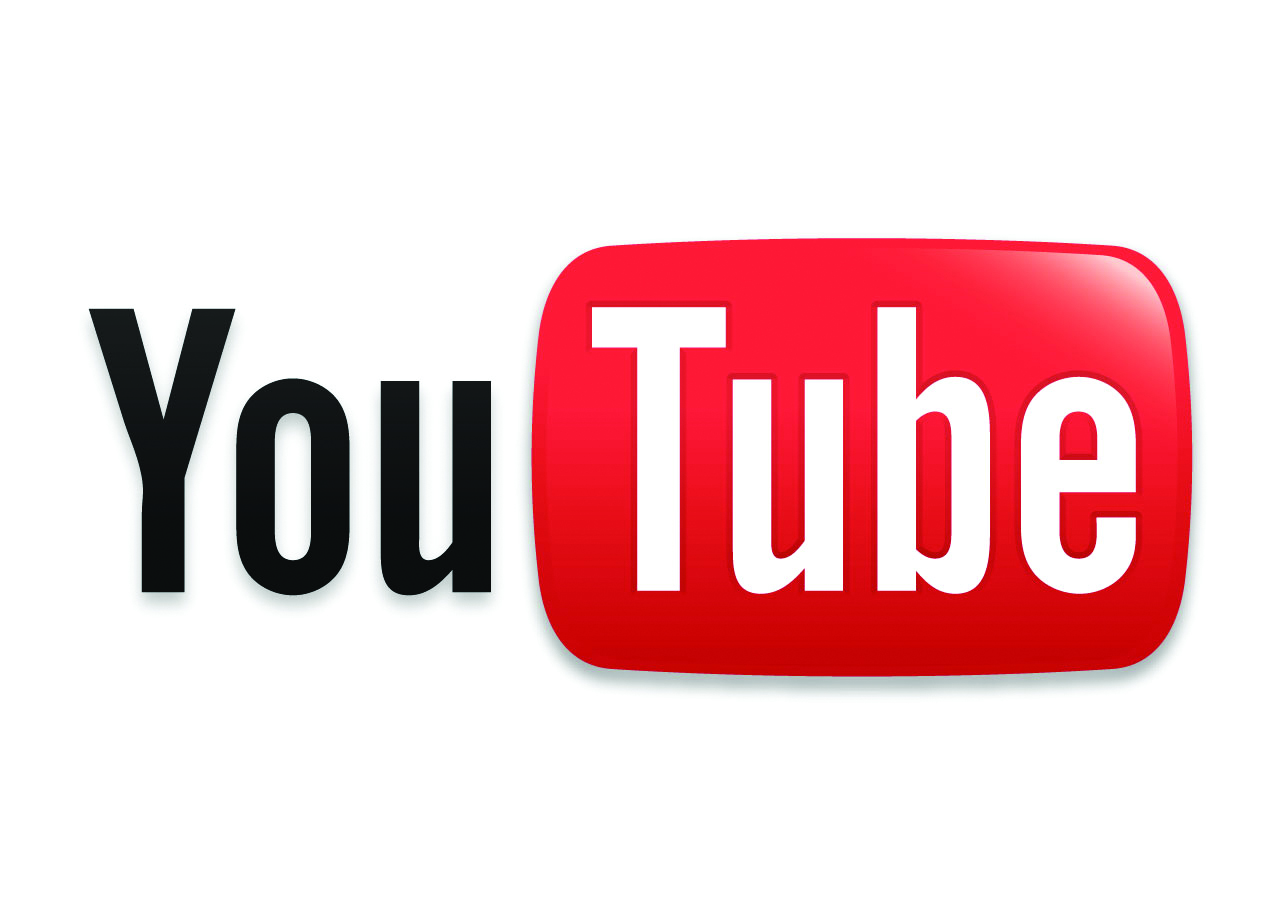 www.youtube.com/user/stkrggu
ЖДЕМ ВАС!
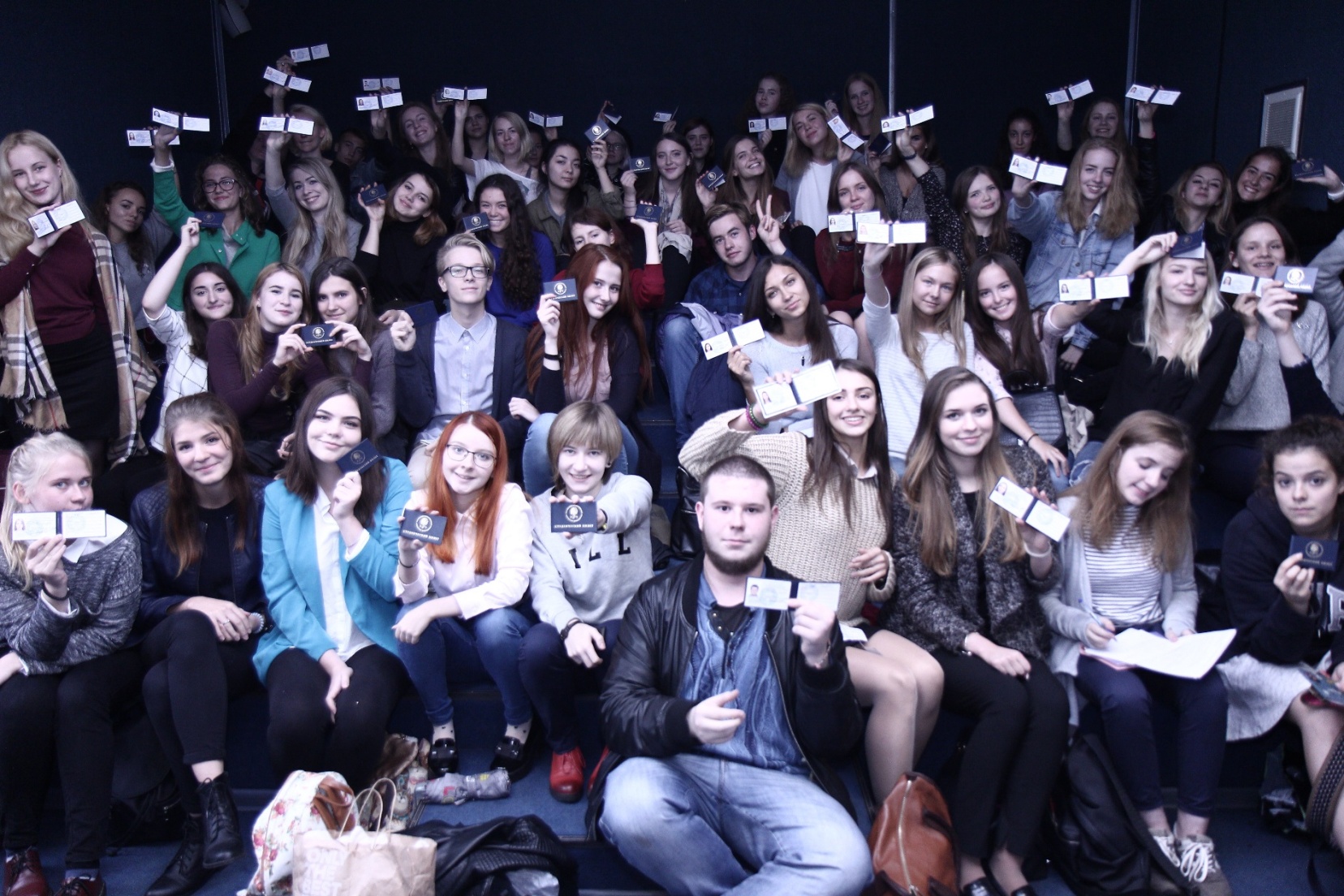